BÀI 8MỘT SỐ VẬT LIỆU, NHIÊN LIỆU VÀ NGUYÊN LIỆU THÔNG DỤNG
Hoạt động cặp đôi
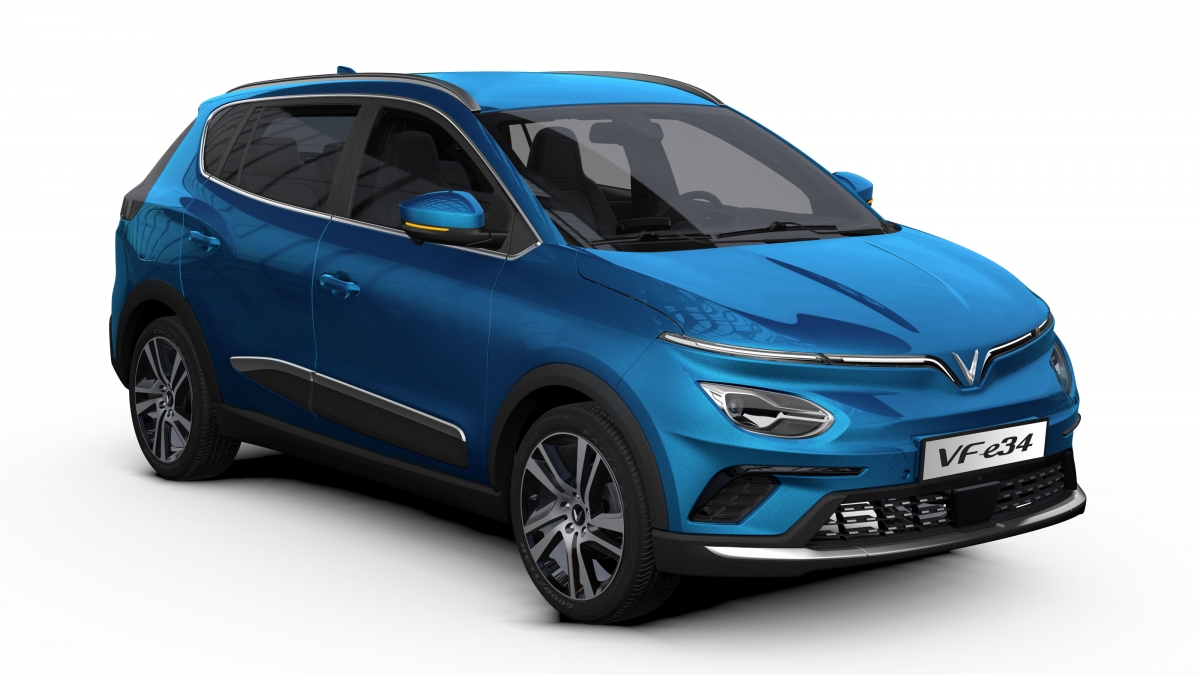 Quan sát chiếc ô tô và kể tên một số bộ phận của ô tô. Cho biết các bộ phận đó được làm từ vật liệu nào? Nhiên liệu dùng cho động cơ là gì
2
Lốp xe
Cao su
Cao su
Cửa kính
Thủy tinh
Thủy tinh
Kim loại, thép
Sắt là thành phần chính của thép
Động cơ
Nhựa
Nhựa
Bảng điều khiển, đồng hồ, tay nắm cửa,…
……
3
NỘI DUNG BÀI HỌC
Vật liệu
Tính chất và ứng dụng
Sử dụng các vật liệu đảm bảo sự phát triển bền vững
Nhiên liệu
Tính chất và ứng dụng
Sơ lược về an ninh năng lượng
Sử dụng nhiên liệu hiệu quả, an toàn và bảo đảm sự phát triển bền vững.
Nguyên liệu
Tính chất và ứng dụng
Sử dụng nguyên liệu hiệu quả, an toàn và bảo đảm sự phát triển bền vững.
4
Một số vật liệu thông dụng
I
Kể tên một số vật liệu mà em biết
Nhựa
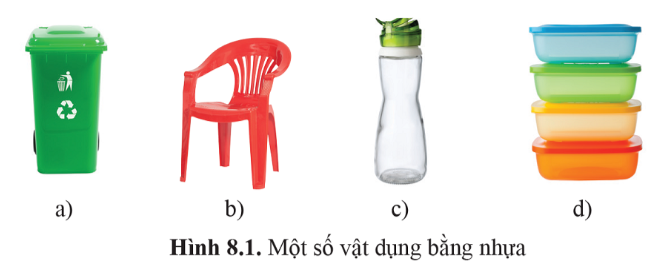 6
Kim loại
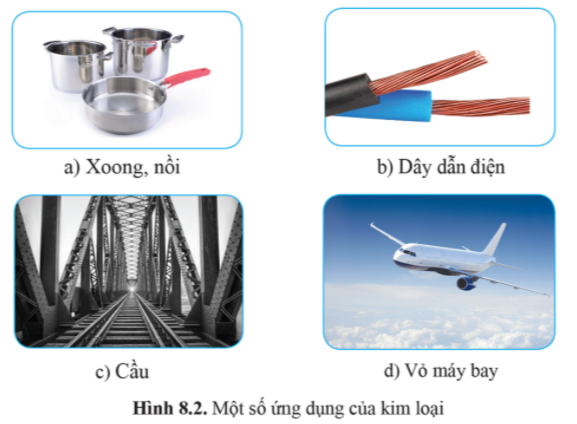 7
Cao su
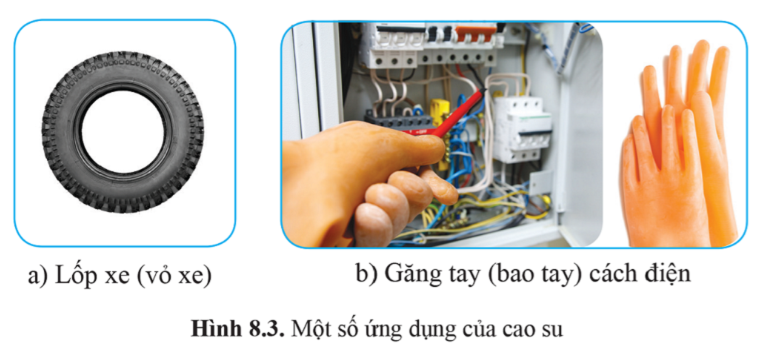 8
Thủy tinh
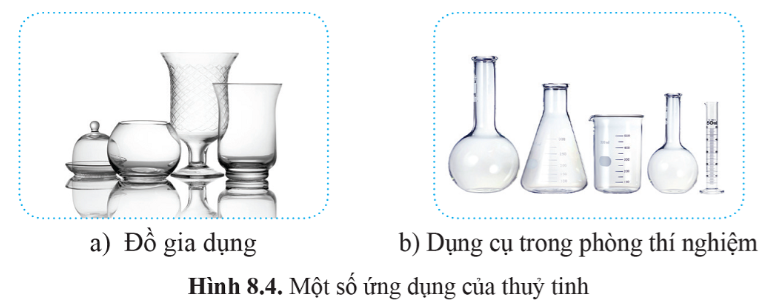 9
Gốm
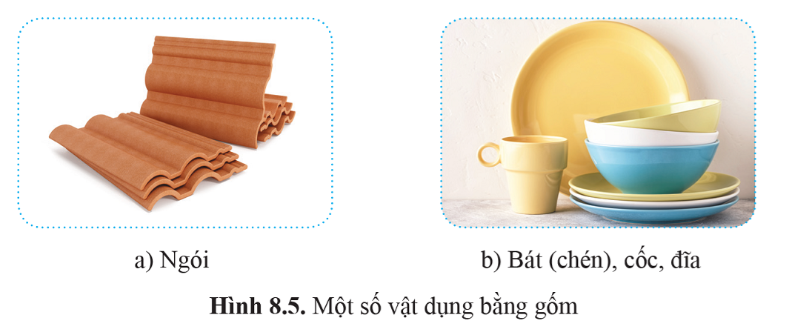 10
Gỗ
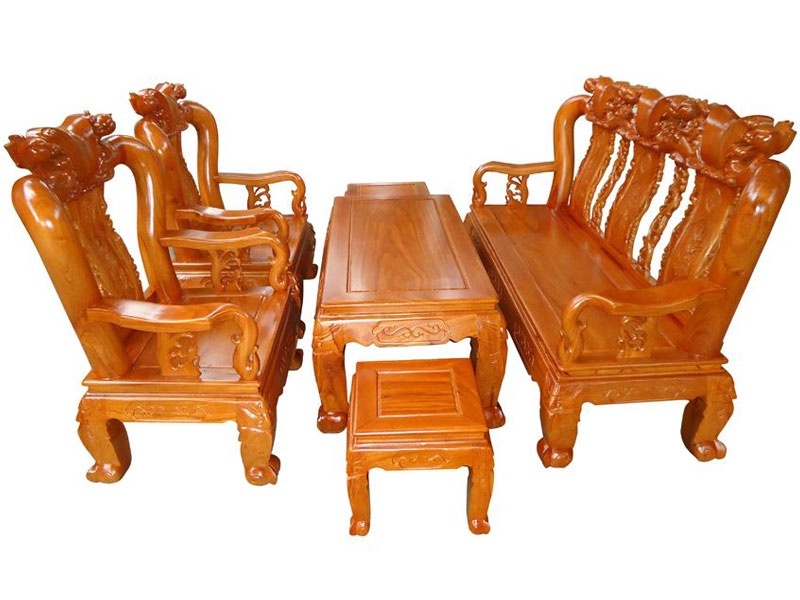 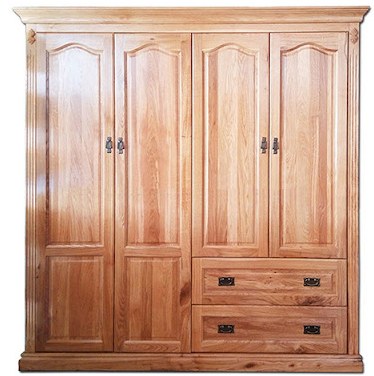 b) Tủ quần áo
a) Bàn ghế
Một số vật dụng làm bằng gỗ
11
Hoạt động nhóm
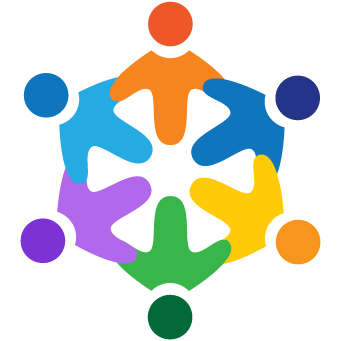 Lớp chia thành 3 nhóm:
Nhóm 1: Tìm hiểu về nhựa, kim loại
Nhóm 2: Tìm hiểu về cao su, thủy tinh
Nhóm 3: Tìm hiểu về gốm, gỗ
12
Nhiệm vụ 1: Điền thông tin theo mẫu sau:
13
Nhiệm vụ 2: Chọn một tính chất cơ bản của vật liệu và đề xuất cách kiểm tra tính chất đó theo bảng 8.1
Bảng 8.1
14
Tìm một số dẫn chứng để chỉ ra rằng việc sử dụng nhựa không hợp lí, không hiệu quả có thể tác động tiêu cực đến sức khoẻ và môi trường. Chúng ta cần làm gì để làm giảm thiểu rác thải nhựa?
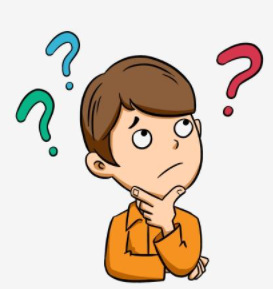 15
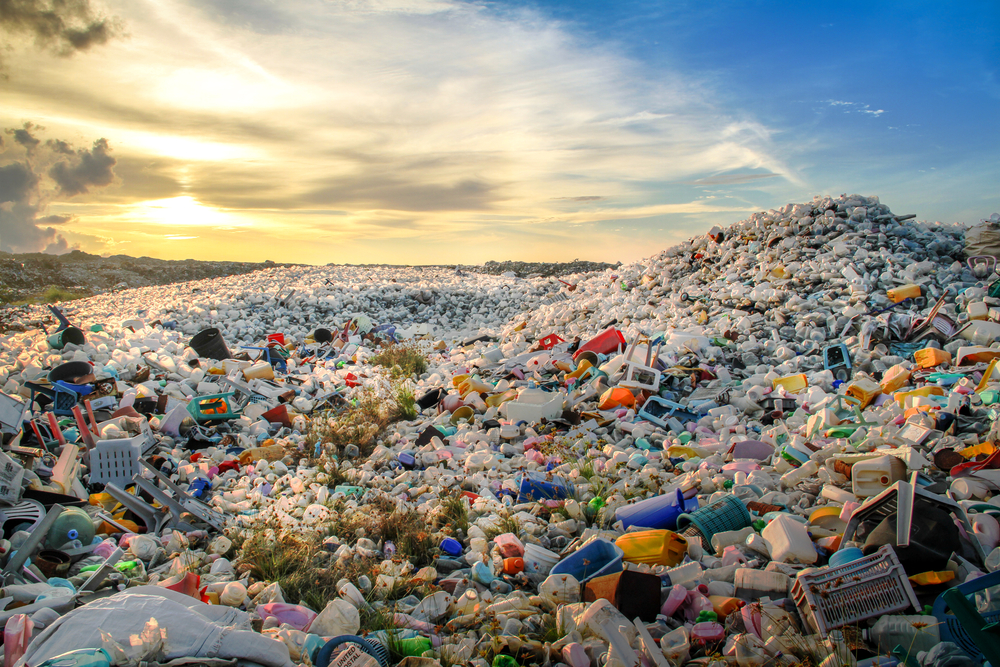 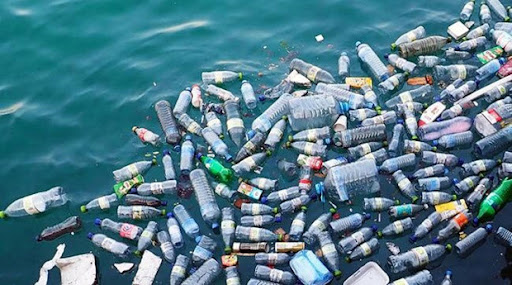 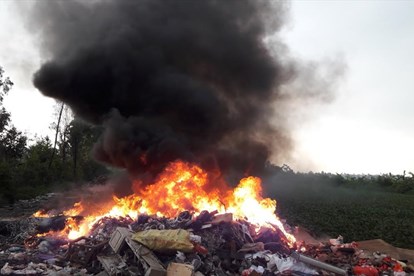 Tình trạng sản xuất đồ nhựa và thải đồ nhựa tăng, không kịp phân hủy
Tình trạng vứt rác thải nhựa ra biển
Tình trạng đốt rác thải nhựa
16
Tính dẫn điện
Tính dẫn nhiệt
Tính dẻo
Một số tính chất của vật liệu
Tính cứng
Tính bền
Khả năng chịu nhiệt,….
17
Một số nhiên liệu thông dụng
II
Thảo luận nhóm
Nhiệm vụ: Trả lời các câu hỏi
1. Kể tên một số nhiên liệu và phân loại chúng. Nêu tính chất và ứng dụng của chúng
2. Đề xuất phương án kiểm chứng xăng nhẹ hơn nước và không tan trong nước.
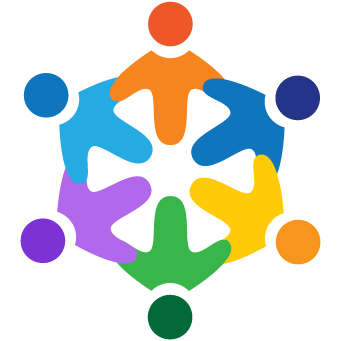 19
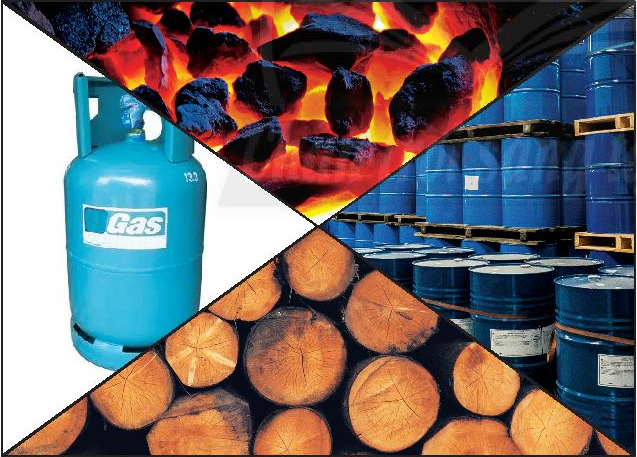 Một số nhiên liệu thông dụng
20
21
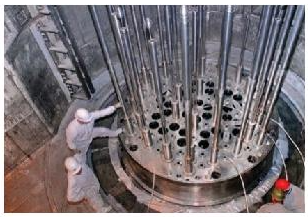 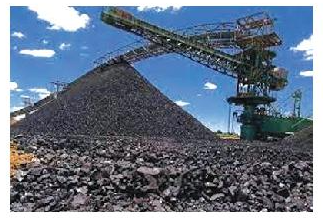 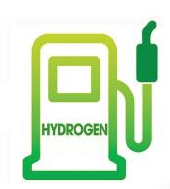 Nhiên liệu hạt nhân
Nhiên liệu tái tạo
Nhiên liệu hóa thạch
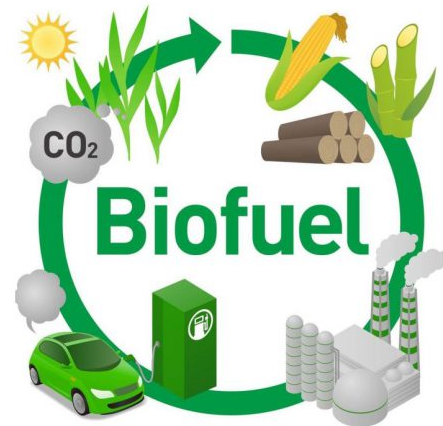 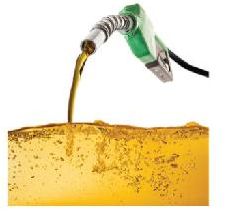 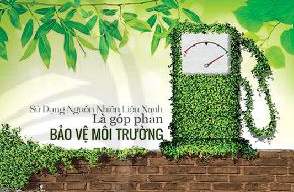 Nhiên liệu không tái tạo
Nhiên liệu xanh
22
Nhiên liệu sinh học
Thảo luận nhóm
Nhiệm vụ: Trả lời các câu hỏi
1. An ninh năng lượng là gì? Vì sao phải đảm bảo an ninh năng lượng?
2. Vì sao cần sử dụng nhiên liệu bảo đảm an toàn, hiệu quả và phát triển bền vững? Nêu một số cách sử dụng nhiên liệu bảo đảm an toàn, hiệu quả và phát triển bền vững
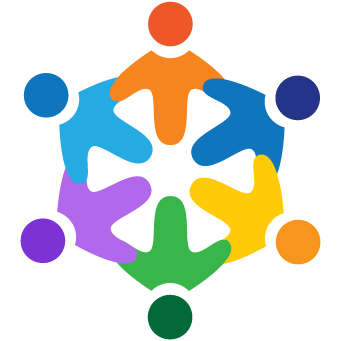 23
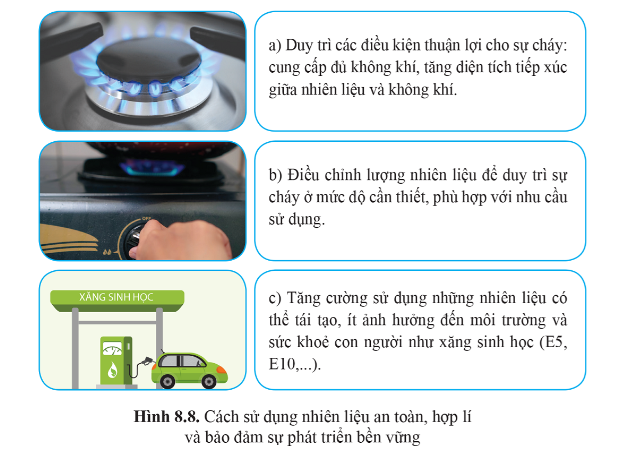 24
Kể tên các nguồn năng lượng tái tạo có thể thay thế nguồn năng lượng từ nhiên liệu hóa thạch
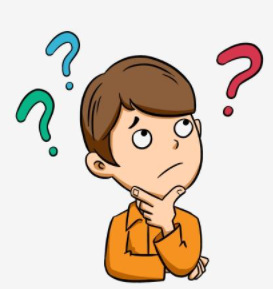 25
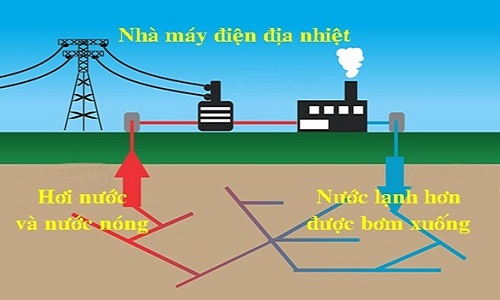 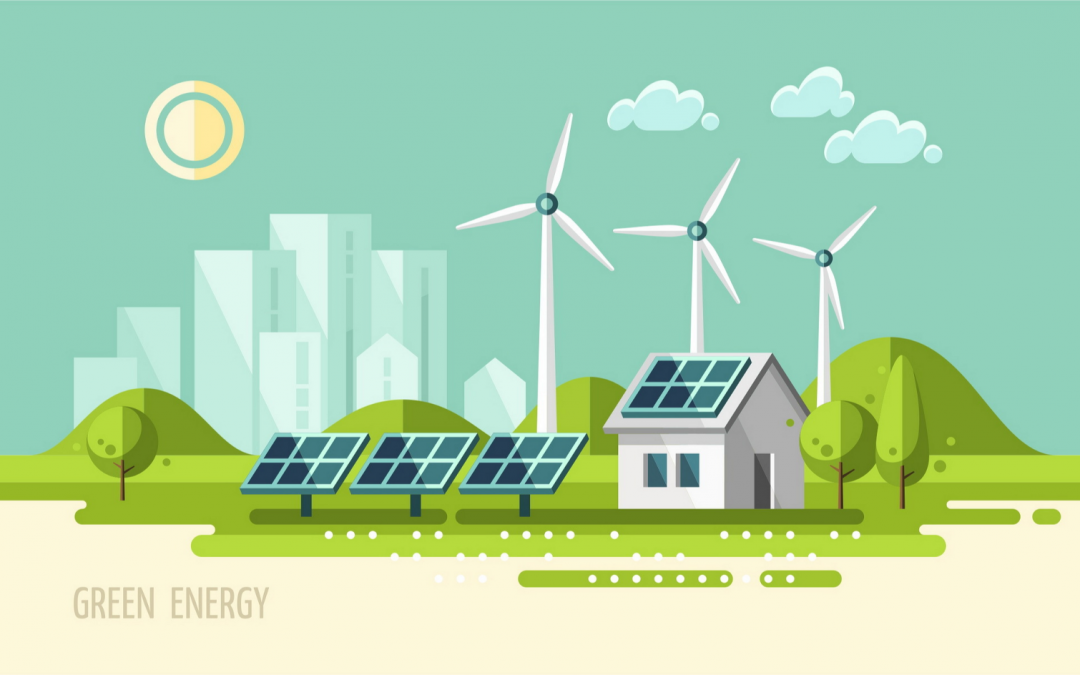 Năng lượng địa nhiệt
Năng lượng gió
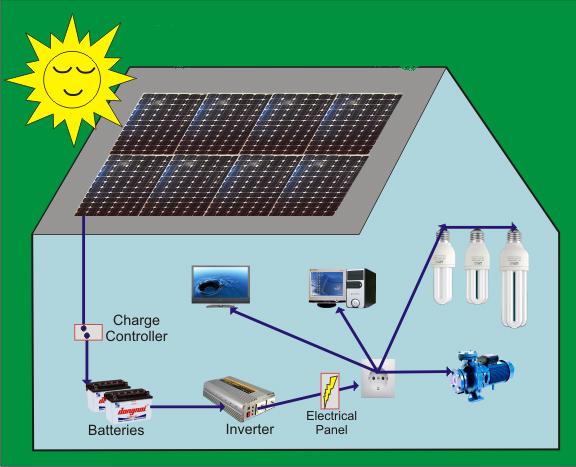 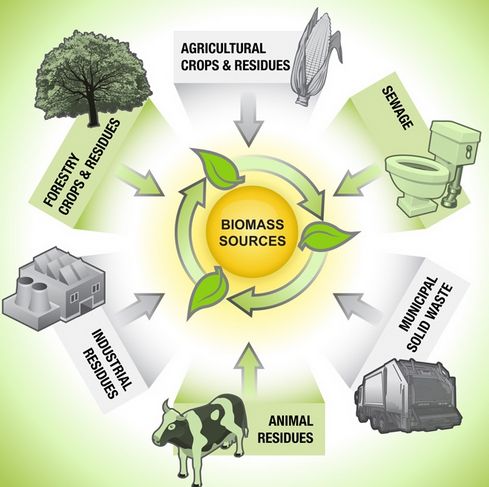 Năng lượng Mặt trời
26
Năng lượng sinh học
Một số nguyên liệu thông dụng
III
Thảo luận nhóm
Nhiệm vụ: 
Tìm hiểu một số nguyên liệu và nêu tên một số nguyên liệu; nêu thành phần hoặc tính chất, ứng dụng của một số nguyên liệu.
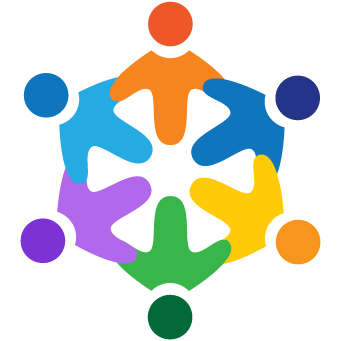 28
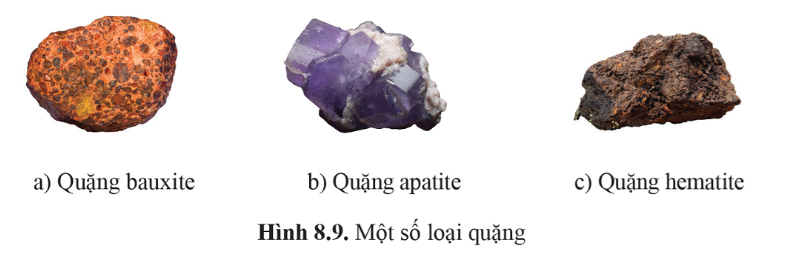 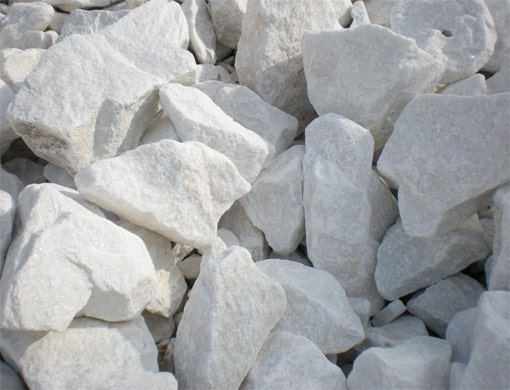 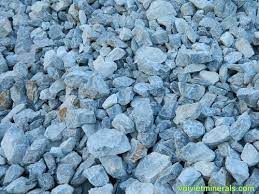 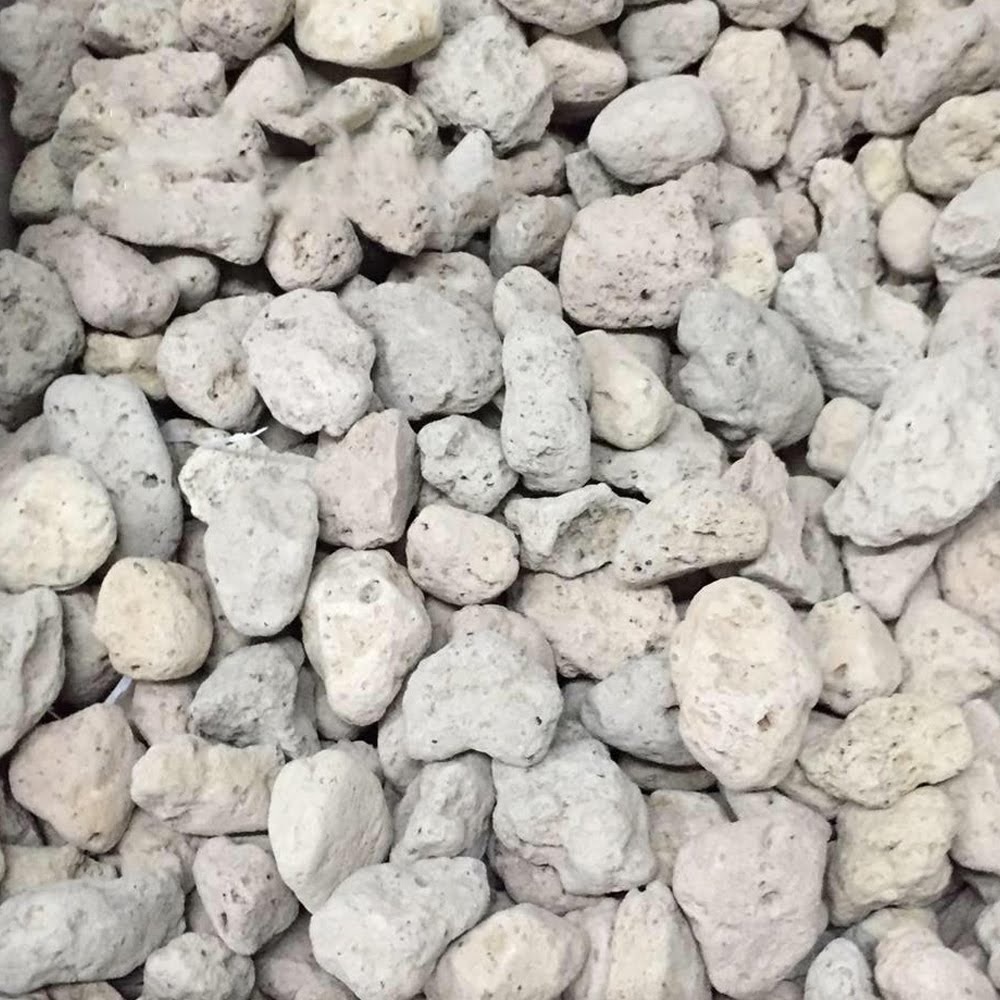 Một số mẫu đá vôi
29
30
Thảo luận nhóm
Nhiệm vụ: 
Đề xuất phương án kiểm chứng độ cứng của đá vôi và tiến hành thí nghiệm đá vôi tác dụng với dung dịch hydrochloric acid.
Giải thích hiện tượng mưa axit làm hư hại các bức tượng đá để ngoài trời.
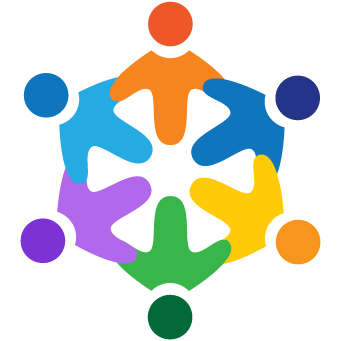 31
Tính chất của nguyên liệu
32
Nêu một số biện pháp sử dụng các nguyên liệu an toàn, hiệu quả và bảo đảm sự phát triển bền vững.
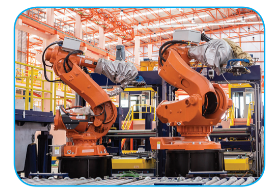 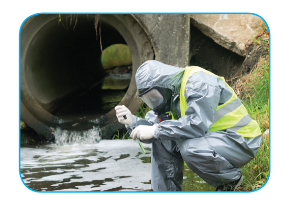 Đổi mới công nghệ khai thác, chế biến
Kiểm soát, xử lí chất thải, bảo vệ môi trường
33
GHI NHỚ, TỔNG KẾT
Một số tính chất quan trọng của vật liệu là tính dẫn điện, tính dẫn nhiệt, tính dẻo, tính cứng, tính bền khả năng chịu nhiệt,…..
1
Các nhiên liệu đều cháy được. An ninh năng lượng là sự bảo đảm năng lượng dưới nhiều dạng khác nhau, đủ dùng, sạch và rẻ.
Các vật liệu, nhiên liệu, nguyên liệu được sử dụng trong nhiều lĩnh vực đời sống và sản xuất. Cần sử dụng chúng an toàn, hợp lí và đảm bảo sự phát triển bền vững.
2
4
Quặng là các loại đất, đá chứa khoáng chất với hàm lượng lớn. Đá vôi có thành phần chính là calcium carbonate, tương đối cứng, không tan trong nước, tan trong acid.
3
34
LUYỆN TẬP
Câu 1: Khí thải (carbon dioxide, sulfur dioxide,…), bụi mịn do quá trình đốt than, xăng dầu ảnh hưởng như thế nào đối với sức khỏe con người, môi trường và xã hội.
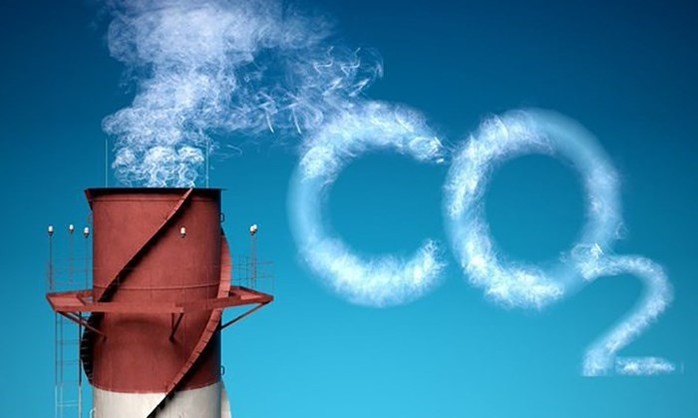 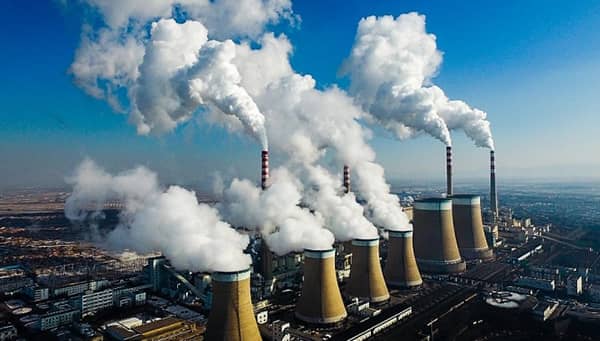 35
Câu 2: Hiện nay, nước ta có nhiều lò nung vôi thủ công đang hoạt động. Nêu những tác động tiêu cực của chúng đến môi trường.
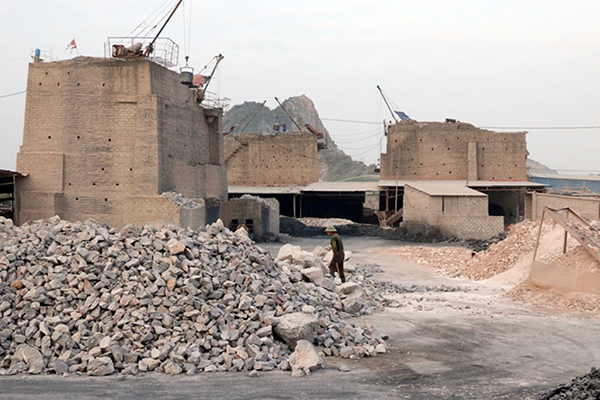 36
Câu 3: Những đồ vật cho bởi hình dưới đây được làm từ vật liệu gì?
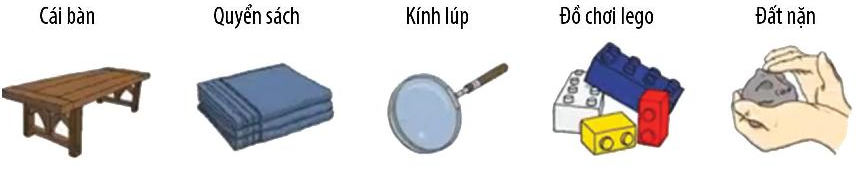 Nhựa
Đất
Thủy tinh, kim loại
Gỗ
Gỗ, tre
37
VẬN DỤNG
Câu 1: Hãy kể tên một số nguyên liệu được sử dụng trong đời sống hàng ngày mà em biết. Từ những nguyên liệu đó có thể sản xuất ra sản phẩm gì?
Câu 2: Hãy nêu ví dụ về việc sử dụng các nguyên liệu an toàn, hiệu quả và đảm bảo sự phát triển bền vững ở quê hương em.
38
NHIỆM VỤ VỀ NHÀ
1. Làm bài tập số 2, 3, 4 (SGK trang 65).
2. Sưu tầm một số mẫu vật làm từ các vật liệu khác nhau, nộp sản phẩm vào buổi học sau.
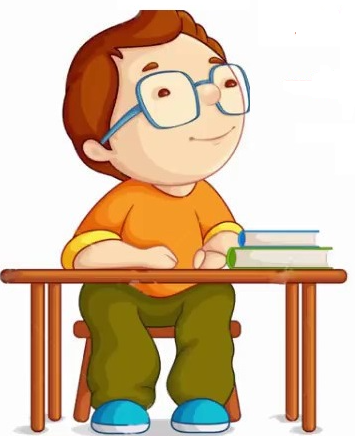 39
CẢM ƠN CÁC EM ĐÃ LẮNG NGHE!